Boian Mitov
Video, Audio Processing, DSP, Computer Visuino and Artificial Intelligence in Delphi
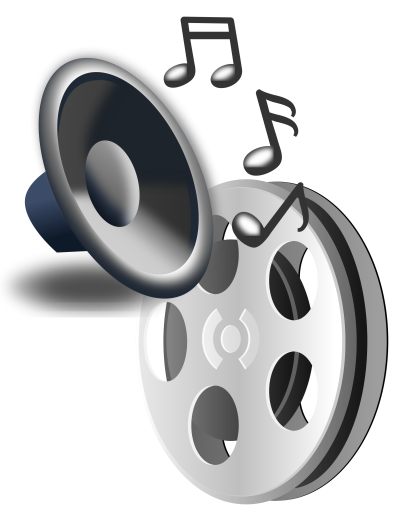 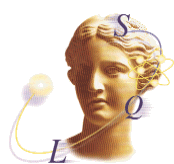 Mitov Software
mitov@mitov.com
www.mitov.com
About the Speaker
Boian Mitov – President of Mitov Software mitov@mitov.com
Mitov Software – www.mitov.com products:
VideoLab – Video processing library
AudioLab – Audio processing library
SignalLab – Digital signal processing library
VisionLab – Computer vision library
PlotLab – Data visualization library
InstrumentLab – Visual instrumentation library
IntelligenceLab – Artificial intelligence library
LogicLab – Boolean logic library
AnimationLab – Universal animation library
CommunicationLab – Serial and TCP/IP Communication library
Visual Live Binding – Universal visual live binding library
Mitov.Runtime – Free Delphi library
OpenWire Studio – Graphical development environment for Windows
Visuino – Graphical development environment for Arduino

Free open source libraries maintained by Mitov Software:
www.openwire.org – The OpenWire library
www.igdiplus.org – The IGDI+ library ( Delphi friendly GDI+ library )